PRIMER INFORME TRIMESTRAL 2018
ENERO , FEBRERO Y MARZO
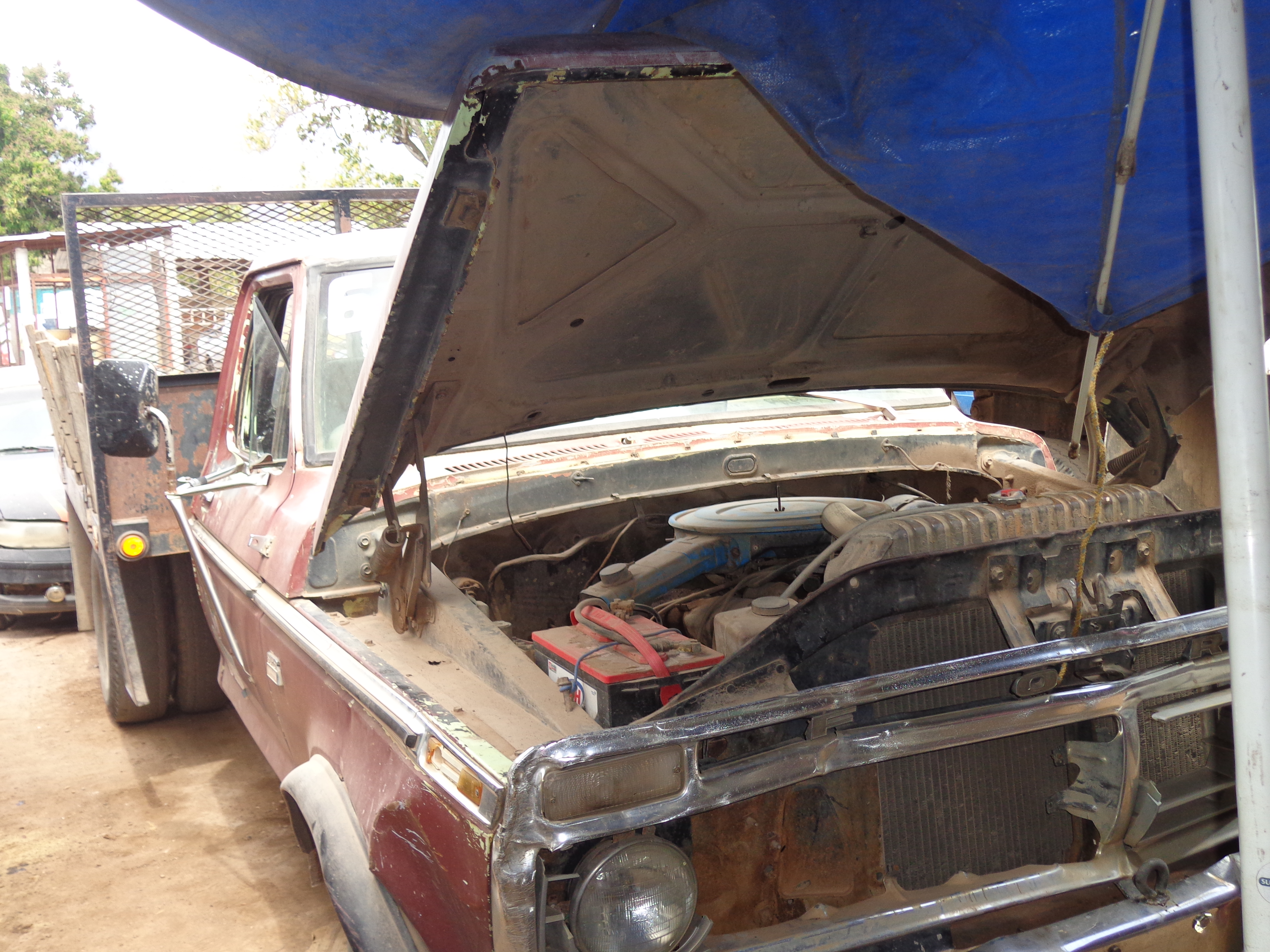 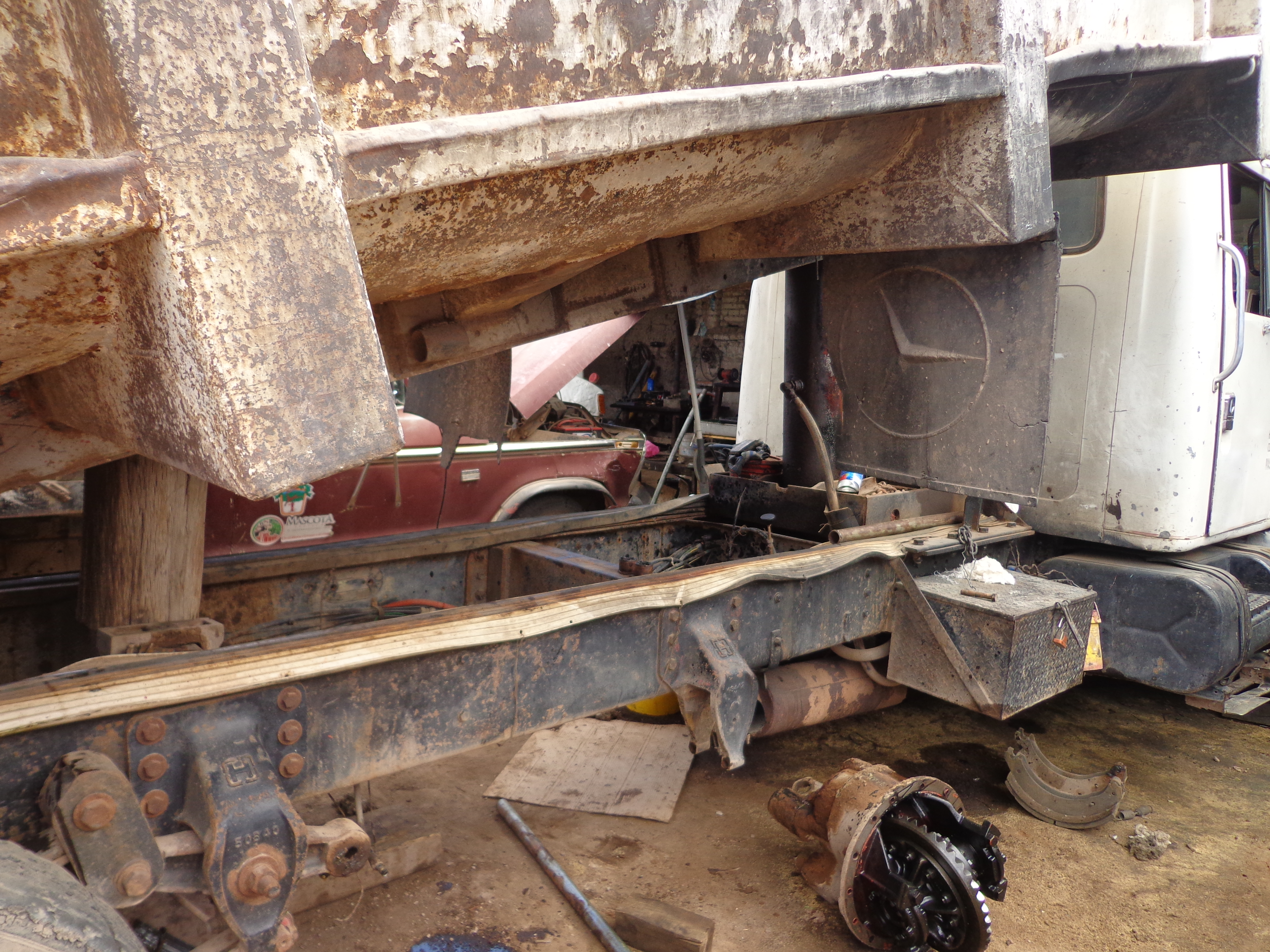 MANTENIMIENTO Y REPARACION DEVEHICULOS
TRABAJOS DE HERRERIA
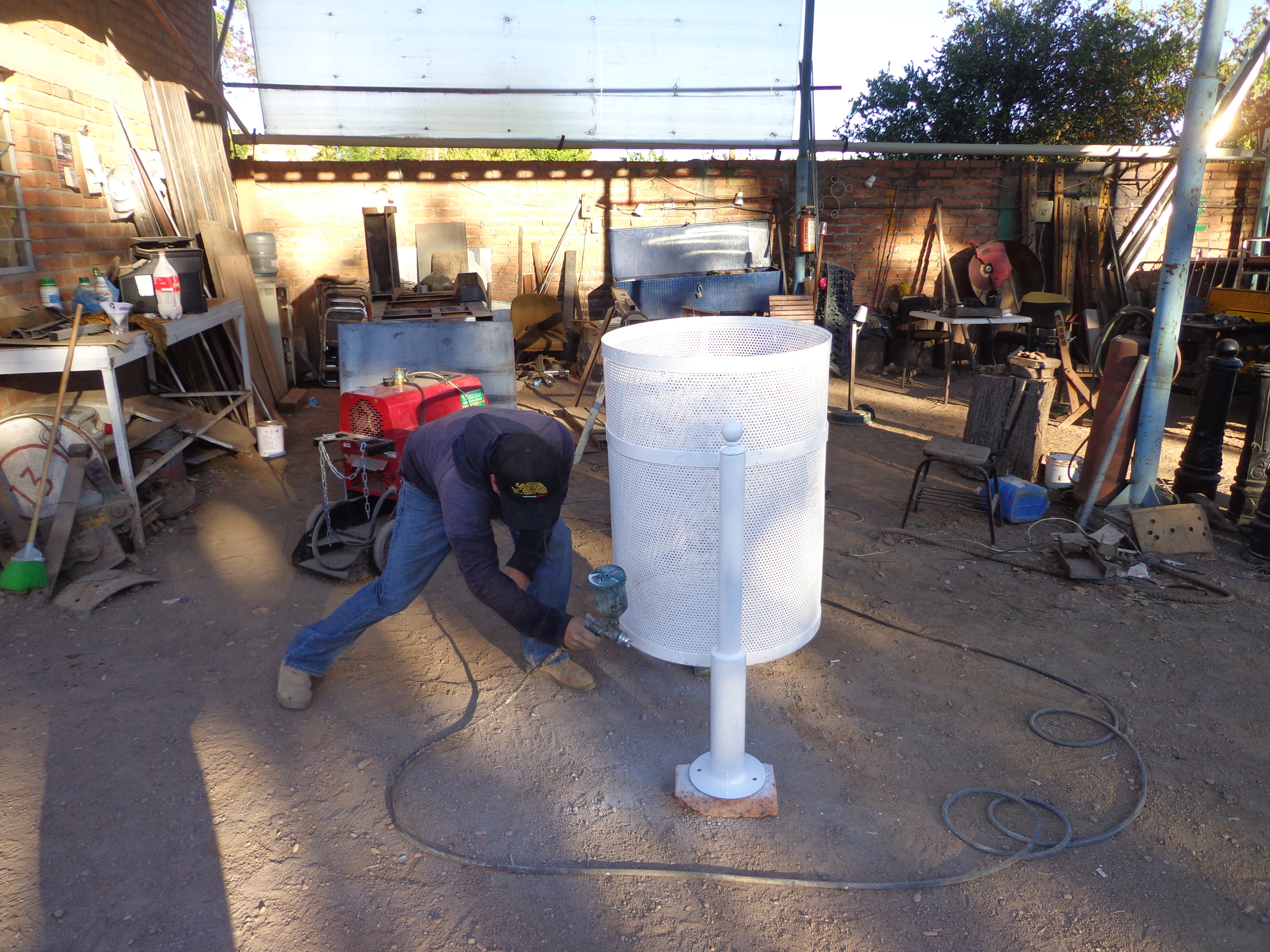 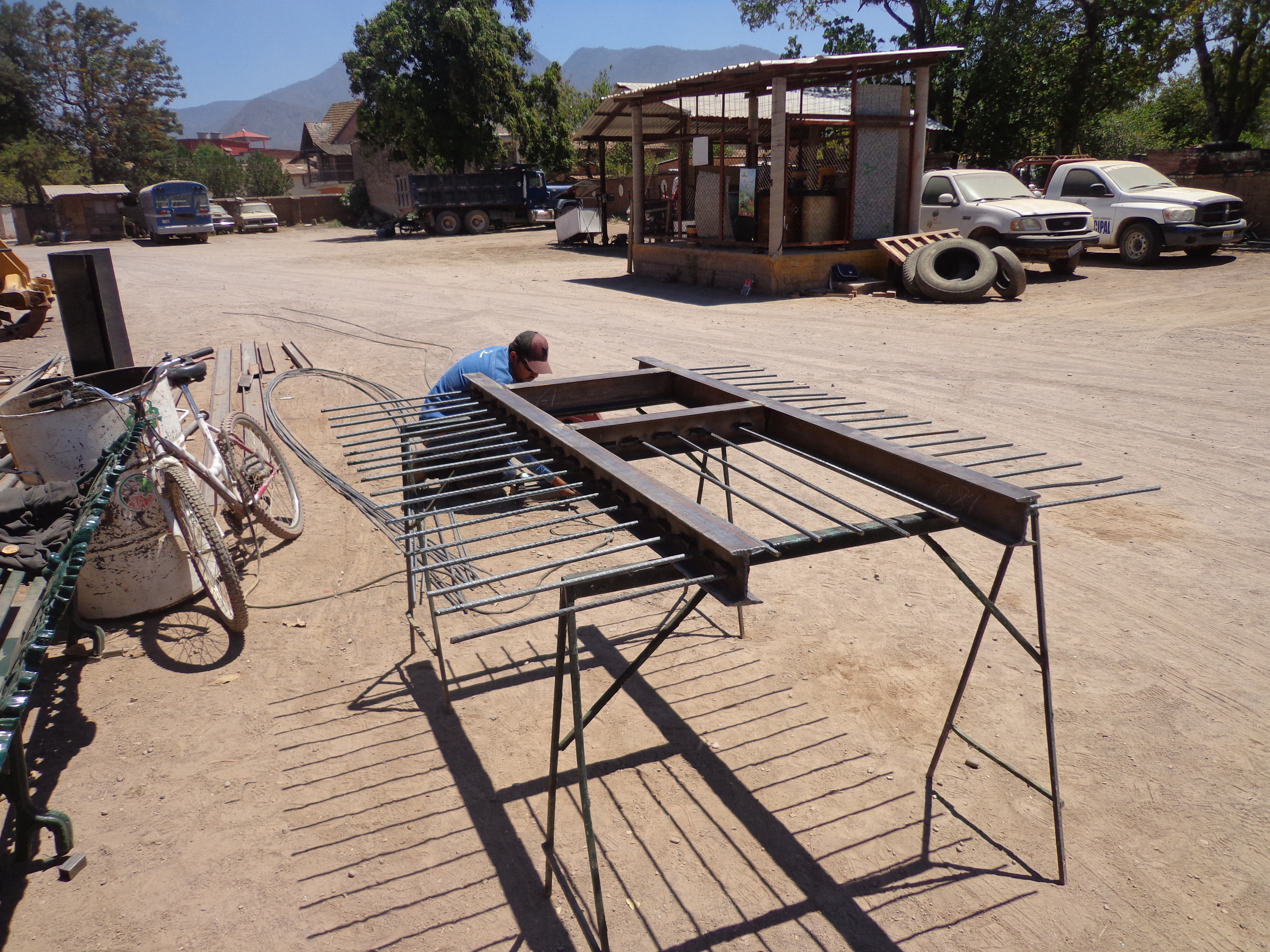 TOMA DE LISTA DE ASISTENCIA
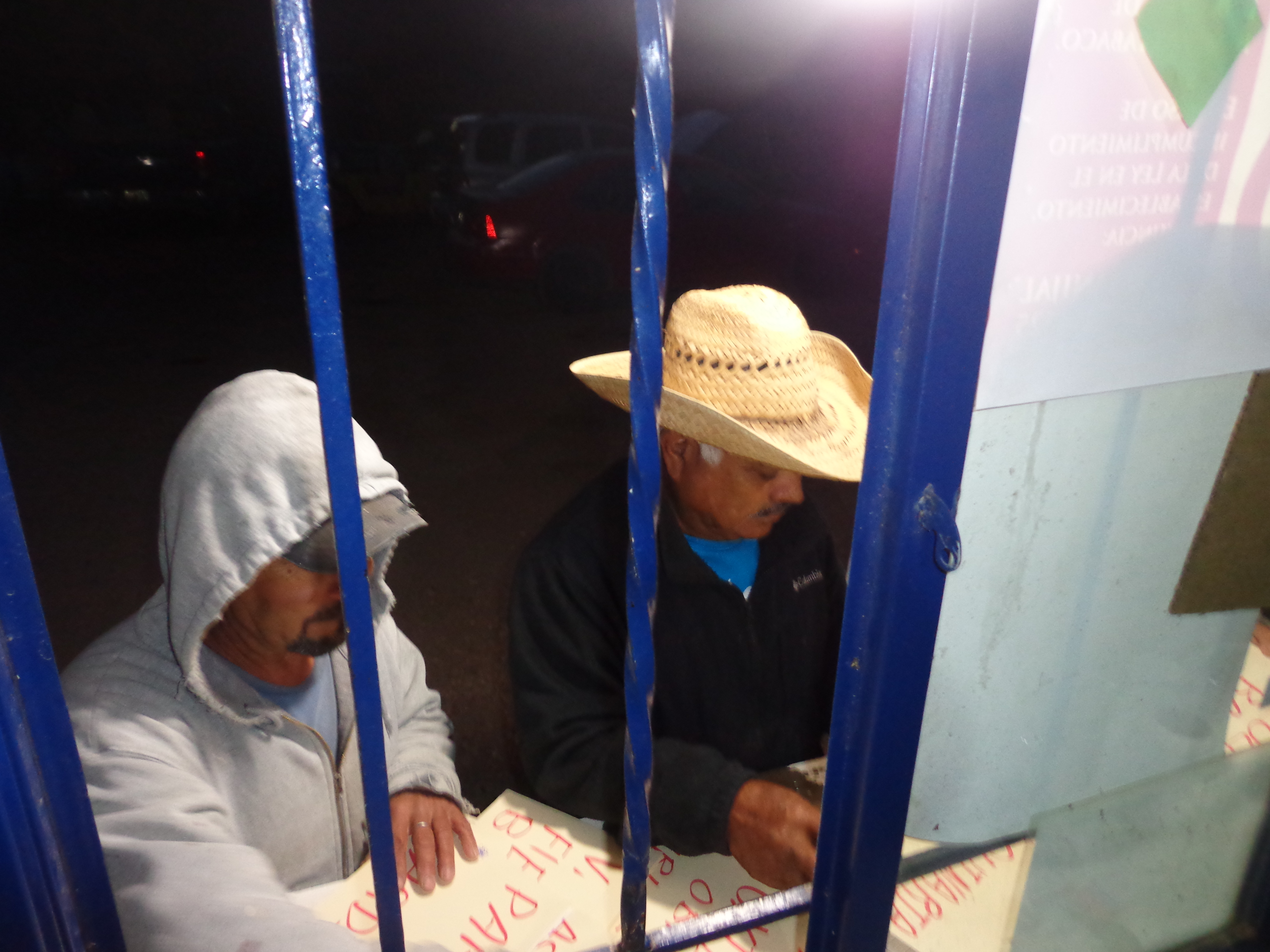 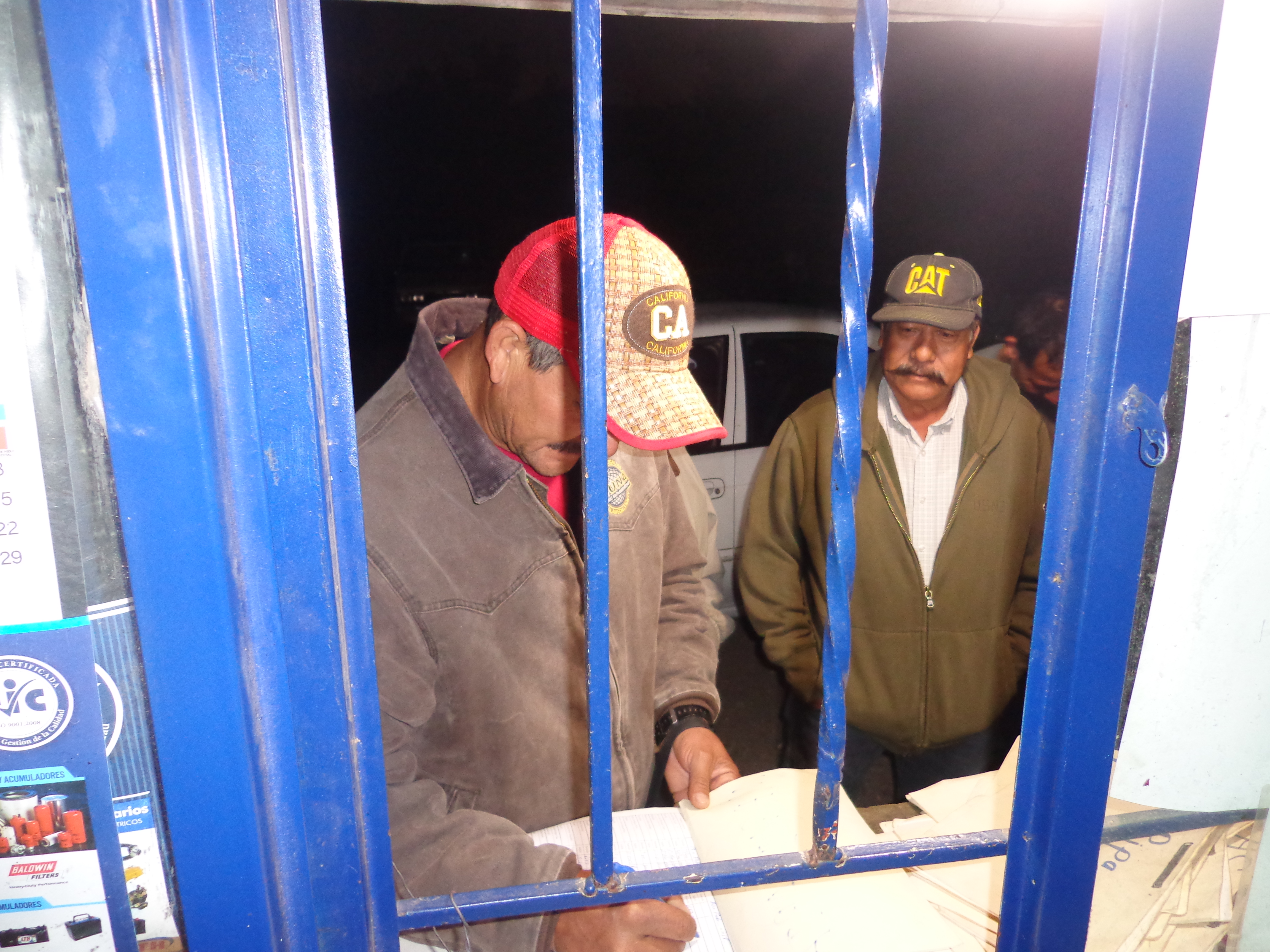 APOYOS
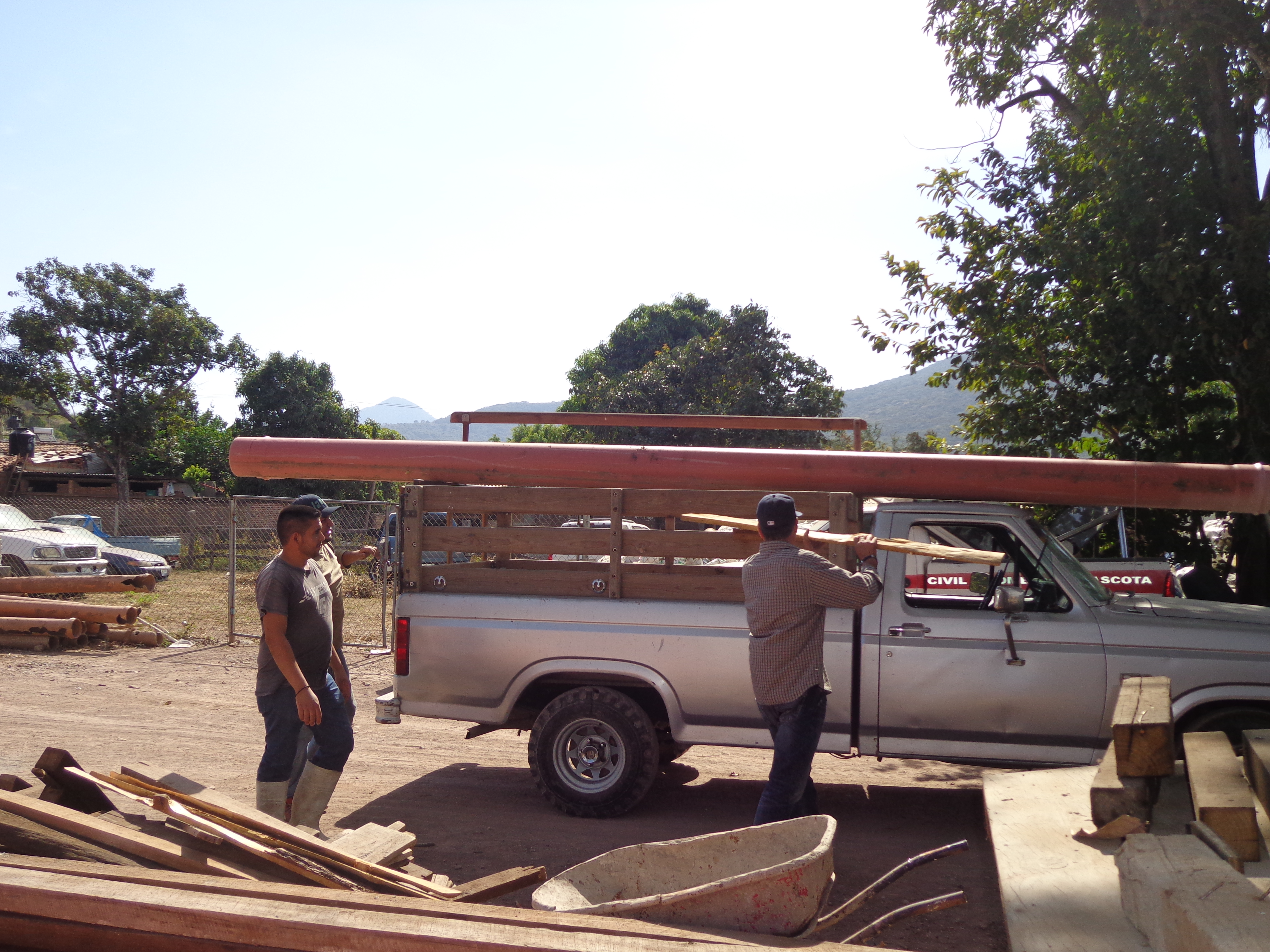 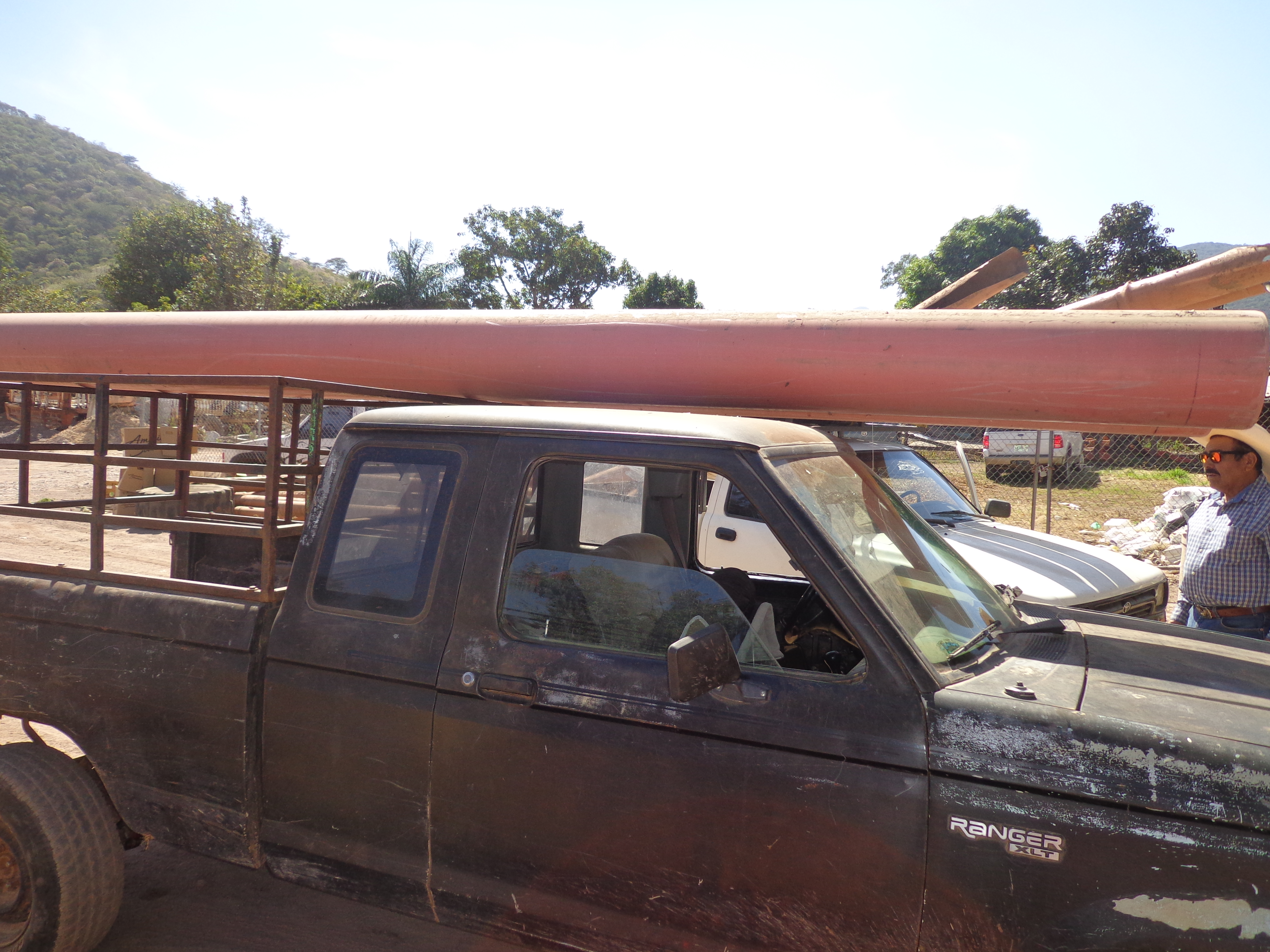 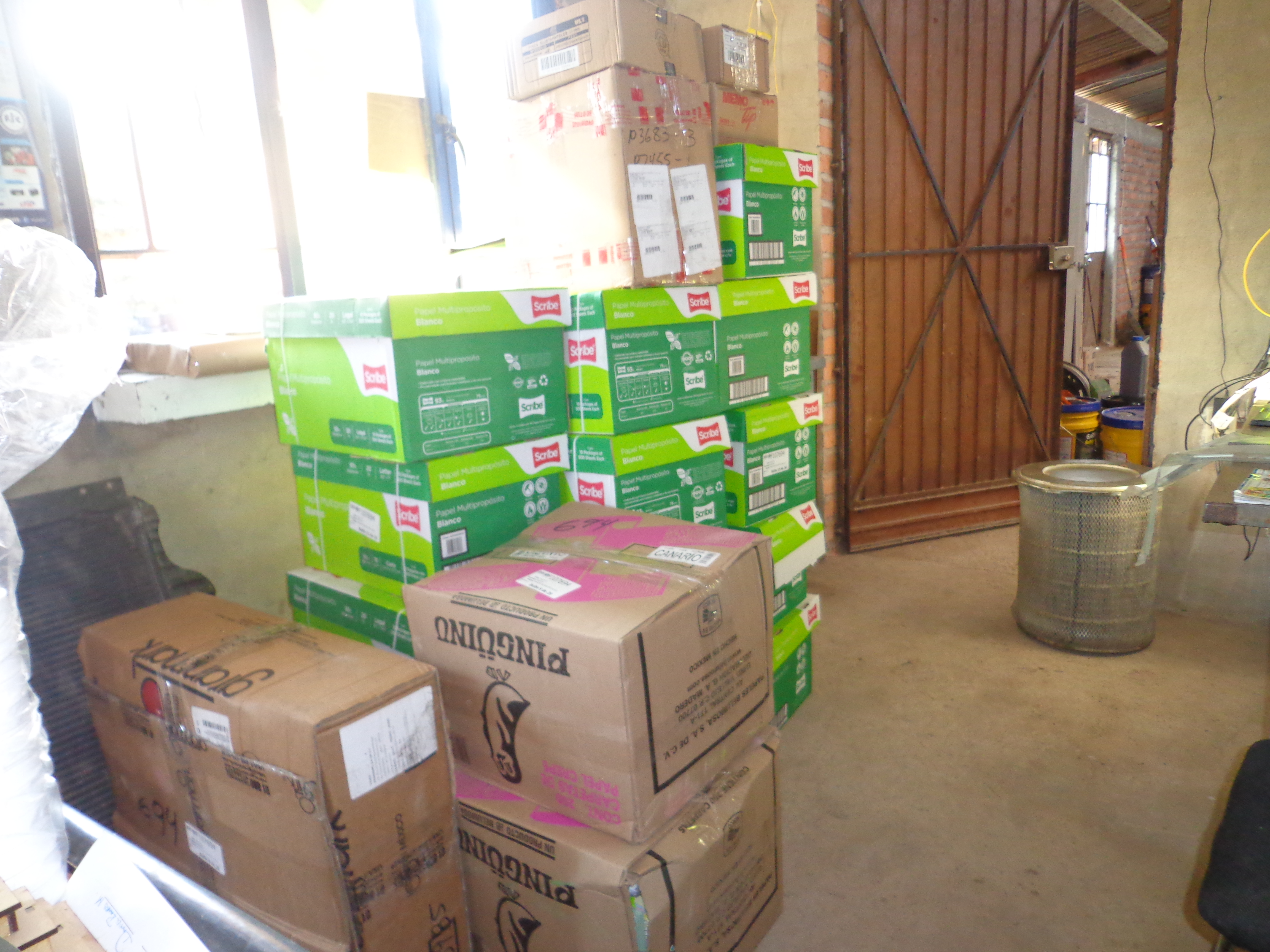 COMPRAS DE REFACCIONES Y PAPELERIA
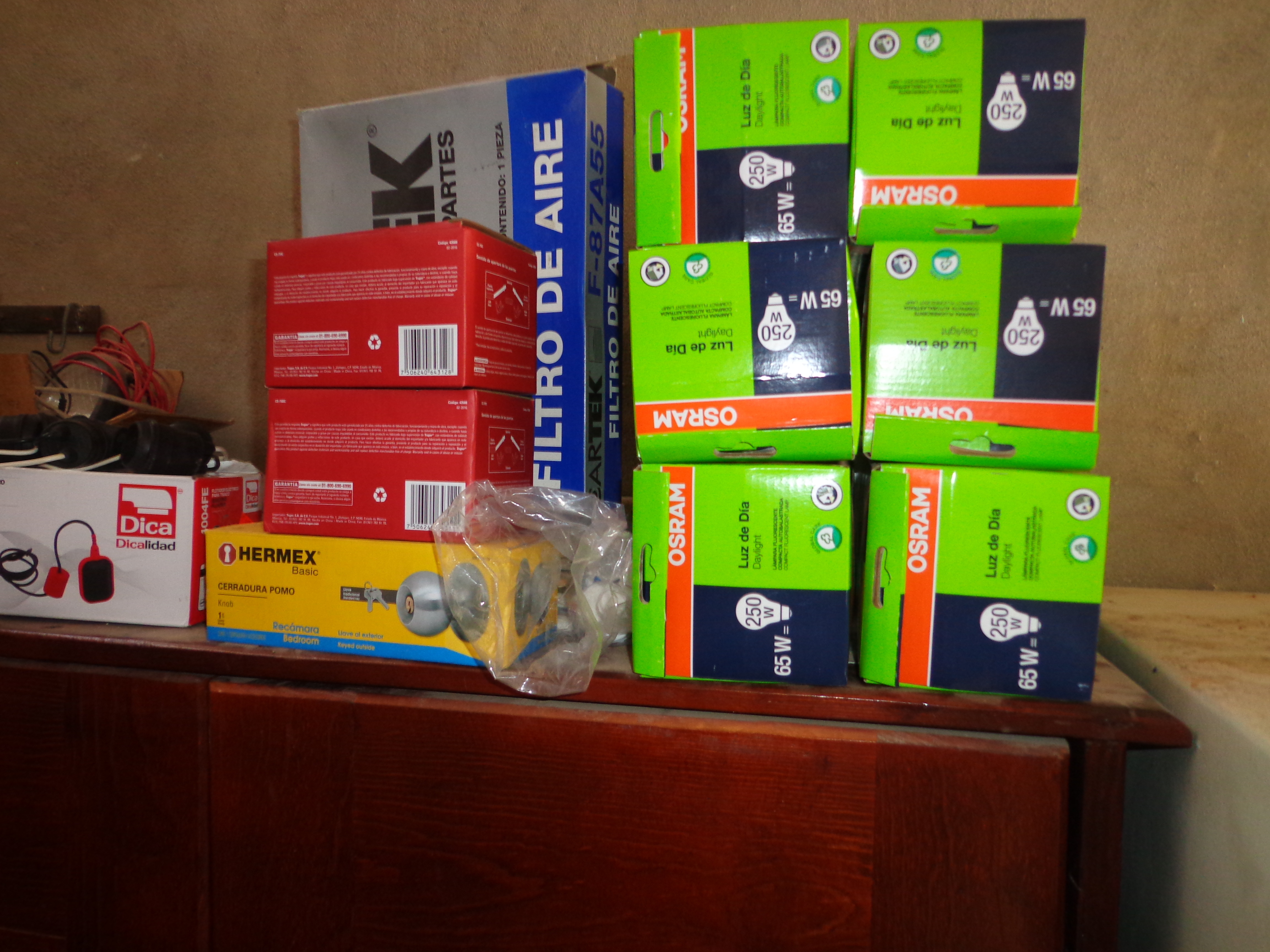